Презентація на тему:«Проблеми та перспективи розвитку середнього бізнесу в Україні»
Виконав: студент 2 курсу 9 групи
           спеціальності 6503
Каракуц Д.Р.
Науковий керівник: Кузьомко В.М.
Середні підприємства
займають проміжне положення між малими і великими. Їх значно менше, ніж дрібних, але більше, ніж великих. Вони спеціалізуються на обслуговуванні тих сегментів ринку, які не вигідні або в силу певних причин не зайняті великими або дрібними підприємствами. Їх асортимент не дуже різноманітний, але стійкий, у зв'язку з тим, що спеціалізовані ринки в меншому ступені залежать від кон'юнктурних коливань економіки.
Середні підприємства
Сфери діяльності малого та середнього бізнесу
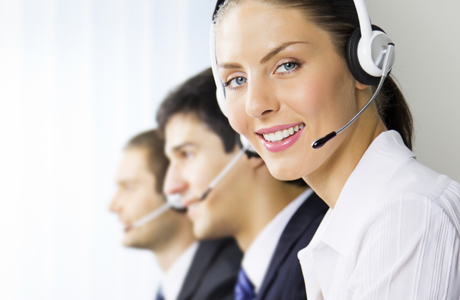 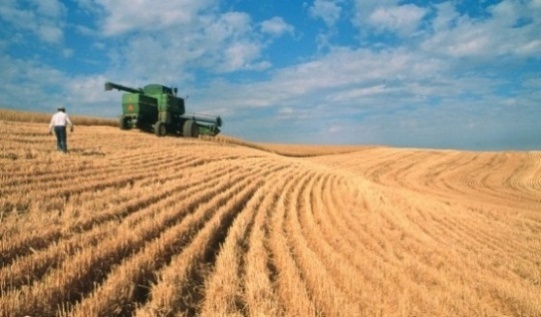 Сервіс
Торгівля
Агробізнес 
Обробна промисловость
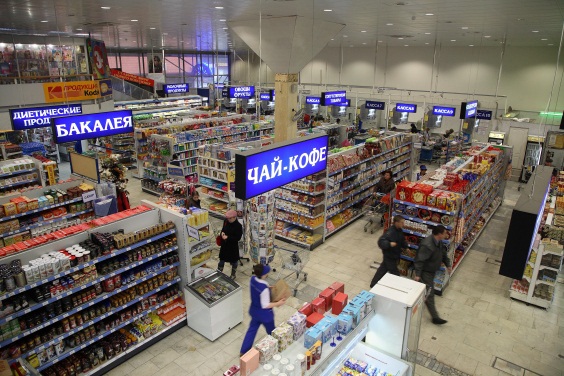 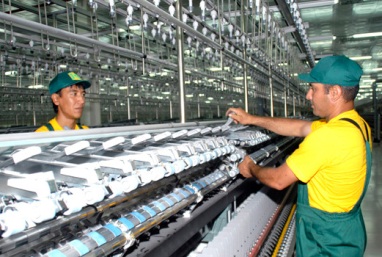 Переваги середніх підприємств
Середні підприємства здійснюють виробництво невеликої, проте сталої номенклатури виробів у значних обсягах. 
Вони здатні швидко реагувати на кон'юнктуру ринку завдяки оснащеності сучасною технікою і технологією, можливості впроваджувати нові розробки у виробництво
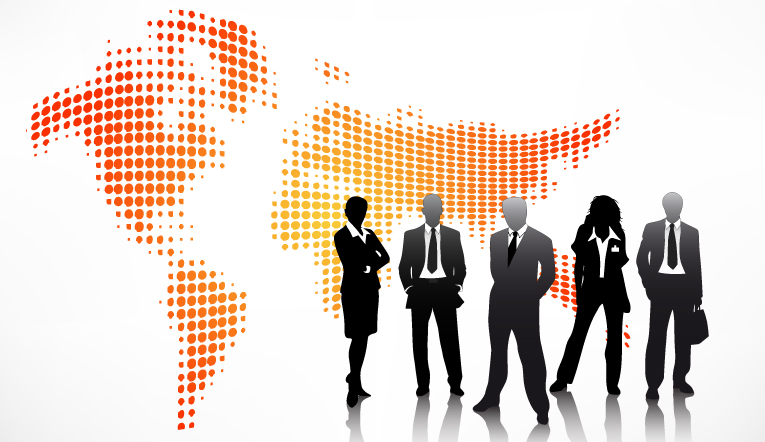 Частка малого та середнього бізнесу
Проблеми розвитку середнього бізнесу в Україні
Органи  державного контролюсфери малого та середнього підприємництва:
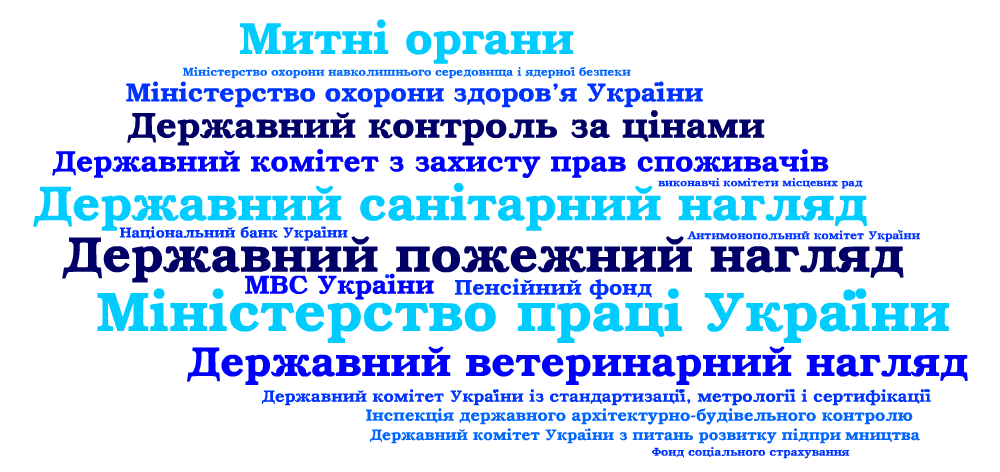